Figure 5 Impact of revascularization on mortality in patients with chronic stable coronary artery disease. Mortality ...
Eur Heart J, Volume 31, Issue 5, March 2010, Pages 530–541, https://doi.org/10.1093/eurheartj/ehp605
The content of this slide may be subject to copyright: please see the slide notes for details.
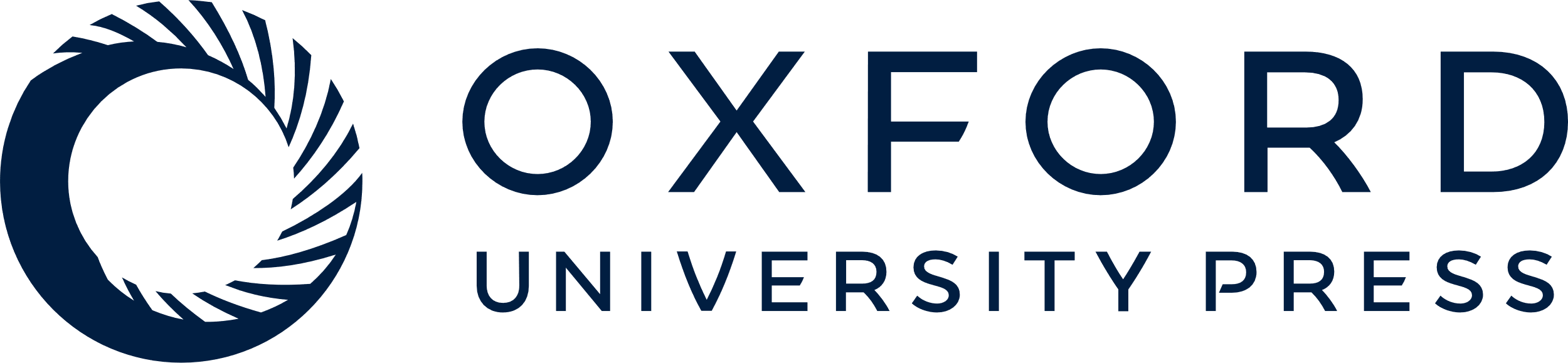 [Speaker Notes: Figure 5 Impact of revascularization on mortality in patients with chronic stable coronary artery disease. Mortality is significantly reduced for the comparison of both coronary artery bypass surgery (OR = 0.62, 95% CI 0.50–0.77) and percutaneous coronary intervention (OR = 0.82, 95% CI 0.68–0.99) compared with medical treatment alone. Obtained with permission from Jeremias et al.112


Unless provided in the caption above, the following copyright applies to the content of this slide: Published on behalf of the European Society of Cardiology. All rights reserved. © The Author 2010. For permissions please email: journals.permissions@oxfordjournals.org.]